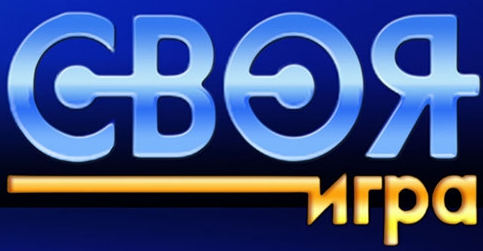 Декада  математики, информатики, физики.  
 МАОУ СОШ №44, г.Реж, 2017 
Бояркина Валентина Анатольевна,
Шиянова Любовь Борисовна
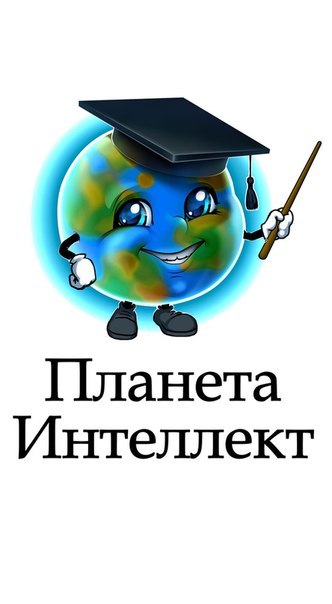 Своя игра
математика
10
20
30
40
50
информатика
10
20
30
40
50
физика
10
20
30
40
50
наука в жизни
10
20
30
40
50
Это интересно
10
20
30
40
50
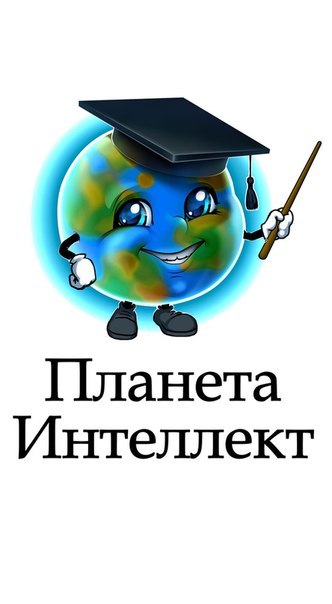 конец
математика
10 баллов.
Тройка лошадей пробежала 30 км. Сколько км пробежала каждая лошадь?
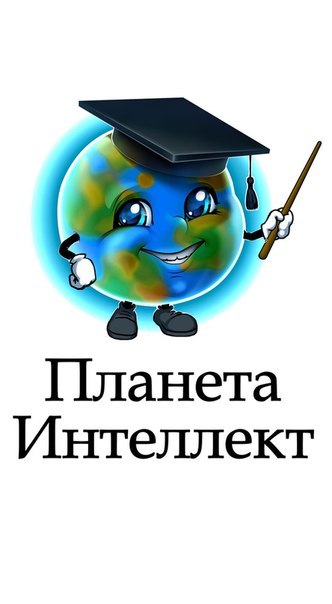 30
математика
20 баллов.
В каком числе столько же цифр, сколько и букв?
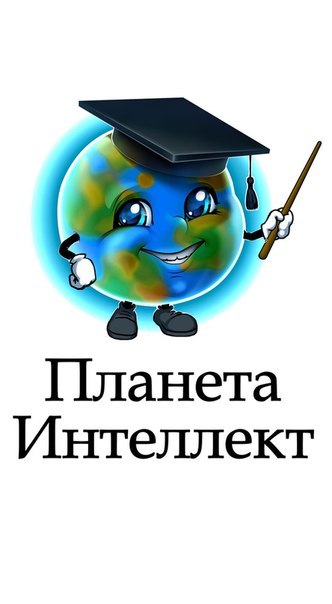 100 (сто)
математика
30 баллов.
На какое число надо разделить 2, чтобы получить 4?
на 0,5
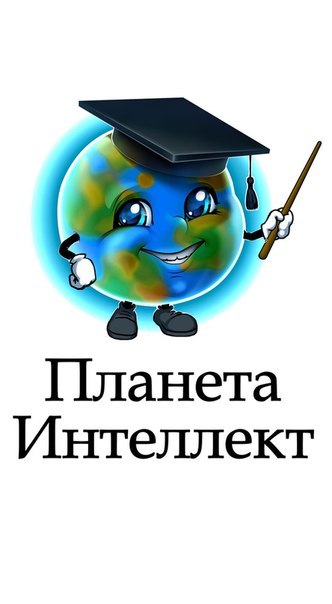 математика
40 баллов.
Исключи лишнюю фигуру
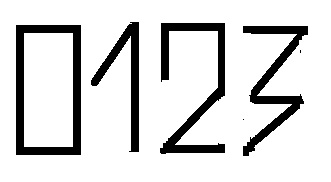 Замкнутая ломаная
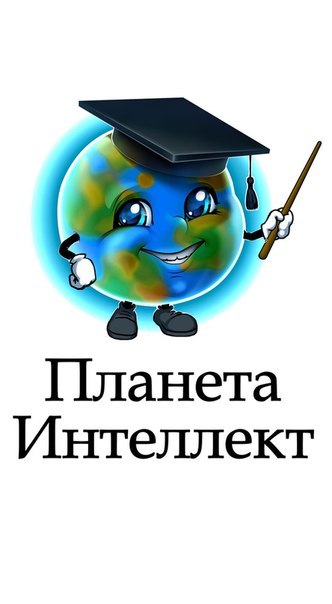 математика
50 баллов.
С именем, какого ученого связано привычная для нас прямоугольная система координат?
Рене Декарт
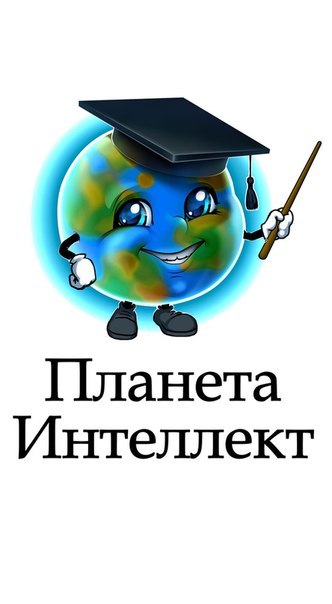 информатика
10 баллов.
«Трафик» – это:
перемещаемые по глобальной сети данные;
график, построенный по данным таблицы;
допущение, сделанное при анализе задачи?
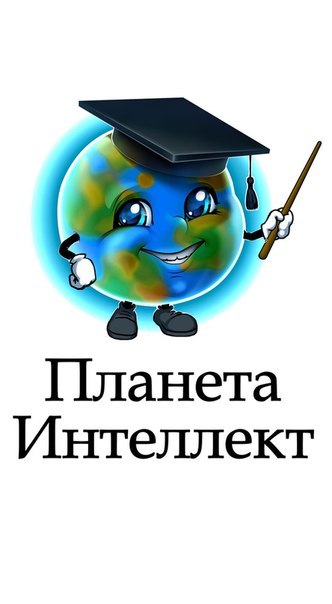 перемещаемые по глобальной сети данные
информатика
20 баллов.
Что лишнее: 
ВИКАЛУРАТА, СТКИДОЖЙ, НЕРСКА, ТЕРПНИР?
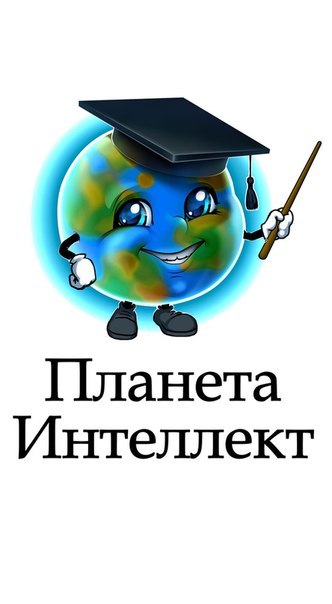 Принтер (устройство вывода)
информатика
30 баллов.
Раньше так называли склад, где хранились овощи, а теперь здесь хранятся упорядоченные данные
База данных
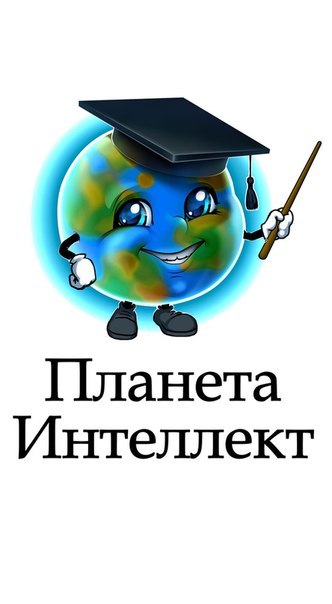 информатика
40 баллов.
Какая связь между городом в Англии, ружьем калибра 30х30 и одним из элементов компьютера?
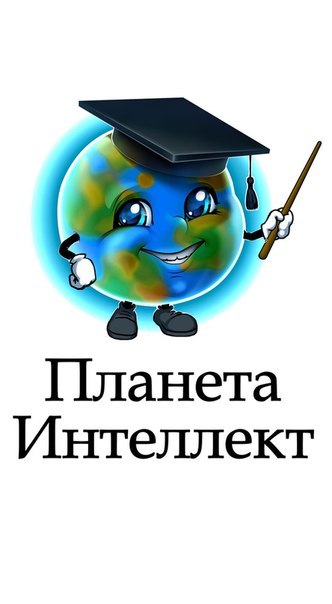 винчестер
информатика
50 баллов.
В доме у Пети установили новый лифт экспериментальной модели. В этом лифте все кнопки с номерами этажей заменены двумя кнопками. При нажатии на одну из них лифт поднимается на один этаж вверх, а при нажатии на вторую – опускается на один этаж вниз. Пете очень понравился новый лифт, и он катался на нем, пока не побывал на каждом из этажей хотя бы по одному разу. Известна последовательность кнопок, которые нажимал Петя: 1221221221. Каково количество этажей в доме у Пети?
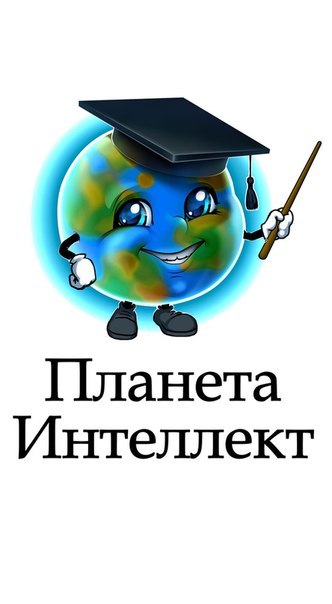 5
физика
10 баллов.
Почему спасательные пояса делают из пробки?
плотность пробки меньше плотности жидкости, поэтому пробка всплывает на поверхность
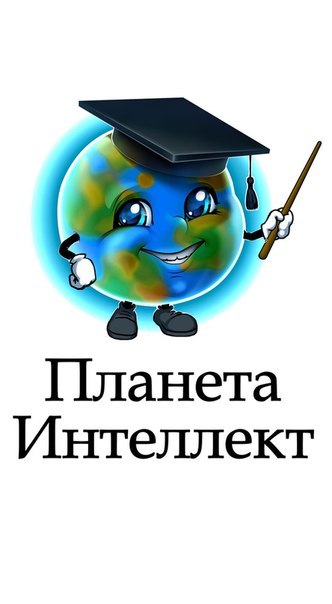 физика
20 баллов.
Кто первым открыл закон инерции ?
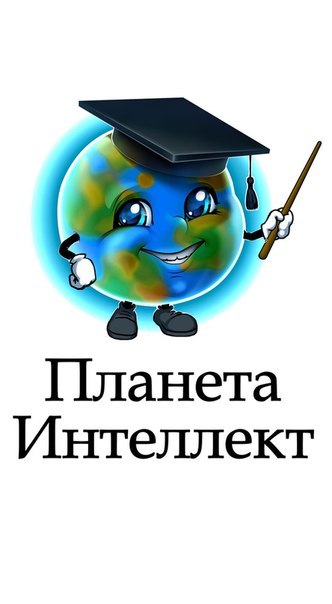 Галилей
физика
30 баллов.
Как можно поставить вертикально веревку длиной 1 метр?
Нужно ее сначала намочить, а потом заморозить. Тогда она превратиться в жесткую палку.
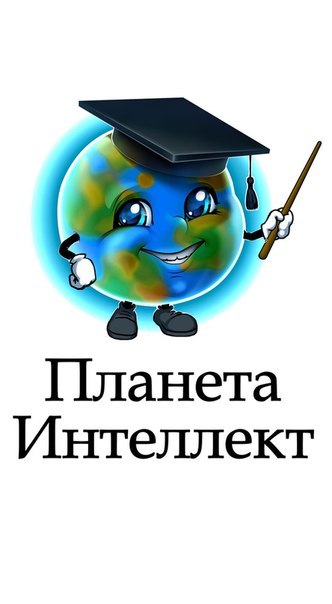 физика
40 баллов.
Почему предмет легче катить, чем тащить?
так как сила трения качения меньше силы трения скольжения
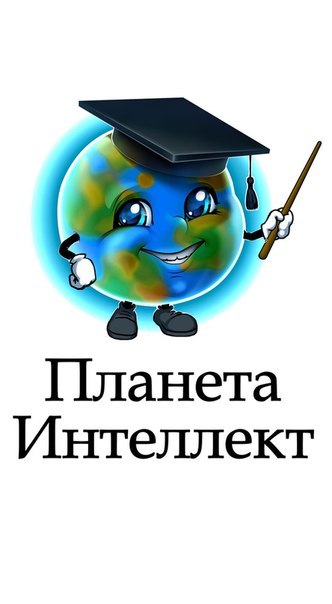 физика
50 баллов.
Без крыльев, без тела за тысячу верст прилетели
радиоволны
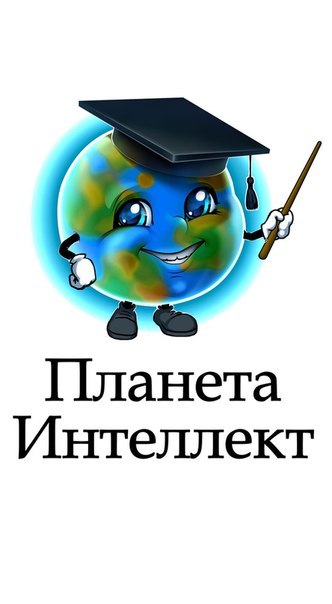 Наука в жизни
10 баллов.
Назовите самое жаркое место Солнечной системы.
Это Солнце. Последние исследования говорят, что температура в центре солнца составляет 15,6 миллиардов градусов по Цельсию
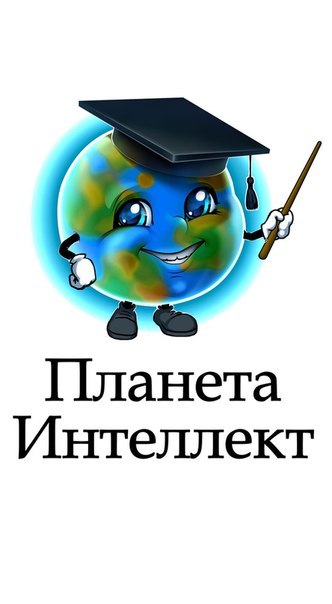 Наука в жизни
20 баллов.
Чему равна масса 1 куб. метра воды?
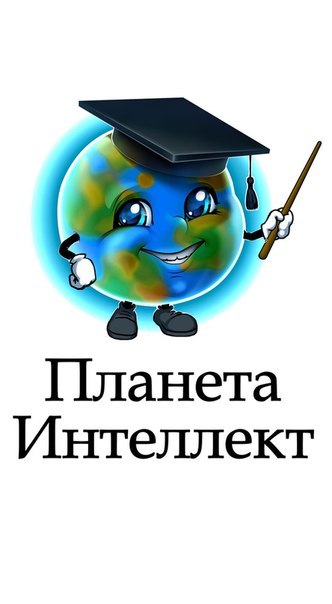 1 тонна
Наука в жизни
30 баллов.
На лесопильном заводе каждую минуту машина отпиливает от бревна кусок в 1 метр. Через сколько минут она распилит бревно в 6 метров?
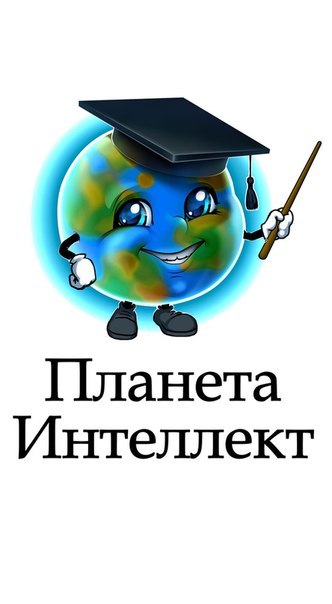 Через 5 минут
Наука в жизни
40 баллов
Какая рыба плавает в воде значительно быстрее многих других рыб? (речная рыба)
щука
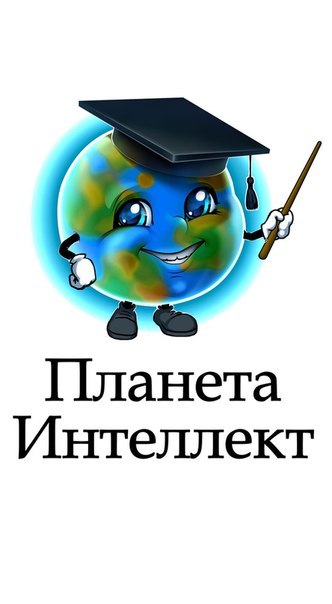 Наука в жизни
50 баллов.
Школьников у нас в стране несколько миллионов. У каждого на голове круглым счетом двести тысяч волос. Как вы думаете, сыщутся ли среди них хотя бы двое, у которых было бы совершенно одинаковое количество волос?
Среди школьников наверняка имеются даже не двое, а целые десятки ребят с одинаковым количеством волос. Это следует из того, что число всех школьников больше, чем число волос на голове каждого из них. Школьников с различным числом волос может быть не более двухсот тысяч. Сколько же волос у двести тысяч первого школьника? Конечно, одно из тех чисел, какое уже насчитывалось у кого-нибудь из первых двухсот тысяч школьников.
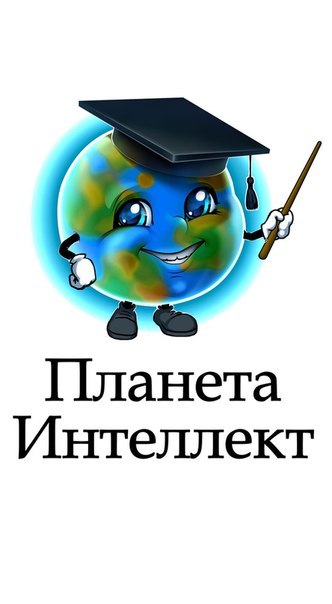 Это интересно
10 баллов.
Лохнесское чудовище имеет в длину 20 метров и еще половину длины. Чему равна длина чудовища?
40 метров
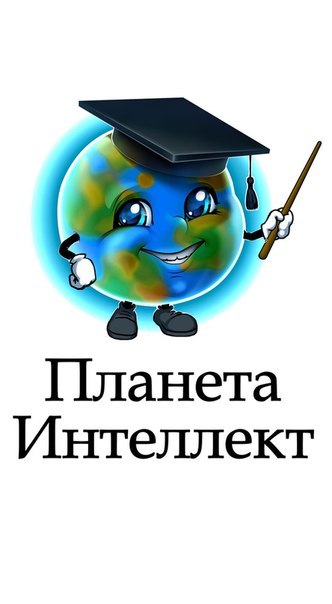 Это интересно
20 баллов.
Когда мы смотрим на 3, а говорим 15?
Когда смотрим на минутную стрелку часов
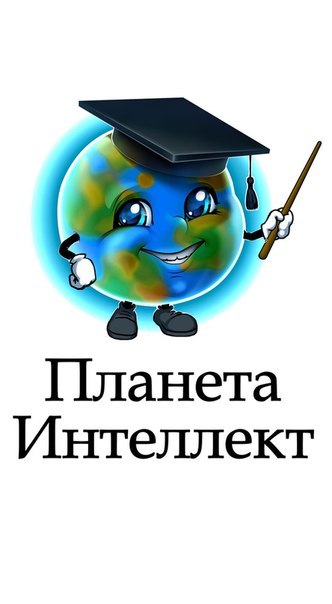 Это интересно
30 баллов.
Именно этой фразой греческий математик, “отец геометрии” Евклид заканчивал каждый математический вывод. 
Что это за фраза?
Что и требовалось доказать
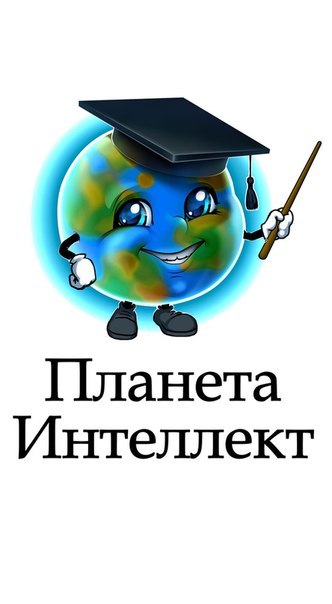 Это интересно
40 баллов.
О нем Пушкин писал: «Соединяя необыкновенную силу воли, с необыкновенной силой памяти. Он объял все отрасли просвещения. Жажда науки была сильнейшей страстью, сей души. Историк, механик, химик, художник, стихотворец- он все испытал.»
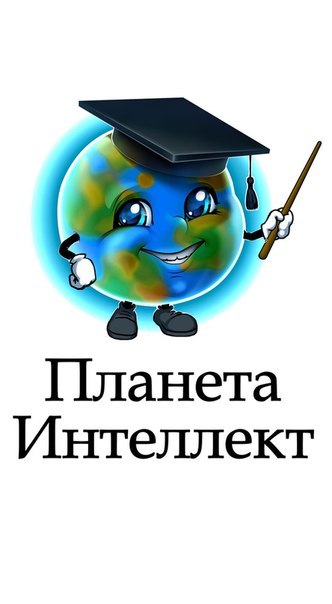 Михаил Ломоносов
Это интересно
50 баллов.
На поверхности какого небесного тела встречаются такие названия: море Спокойствия, океан Бурь, болото Сна, озеро Смерти?
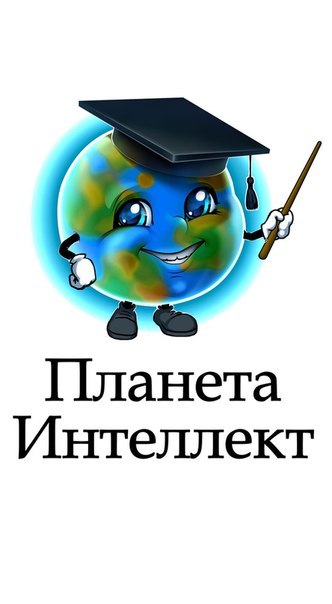 на Луне
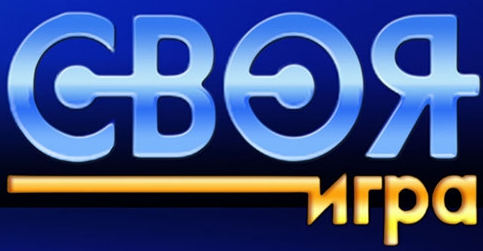 КОНЕЦ